Communication
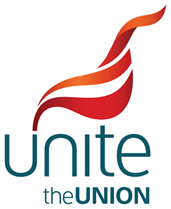 C:\Users\Ian\Desktop\All Reps Induction Resources\Day Four
Session
Aim: To explore effective communication, within the Union environment.
Also, to identify and eliminate barriers to effective communication.
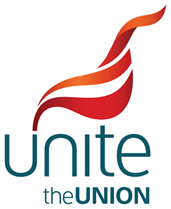 C:/Users\Ian\Desktop\All Reps Induction Resources\Day Four
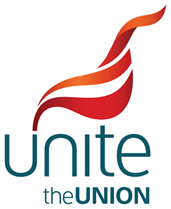 Session
Objectives:
To describe what is effective communication.
To discuss how we communicate using non-  verbal/body language.
To discuss barriers to effective communication.
To take part in a communication skills task to illustrate the value of “active listening” in communication.
C:\Users\Ian\Desktop\All Reps Induction Resources\Day Four
What Is Communication?
The word Communication is derived from the Latin word “Communis”,
 Meaning 
“to make common”.

http://en.wiktionary.org/wiki/communis
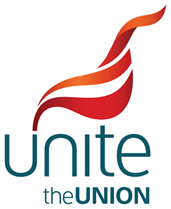 C:/Users\Ian\Desktop\All Reps Induction Resources\Day Four
What Is Communication?
“Communication” Is The Achievement Of A Common Understanding Between Two Or More People – i.e. Where Both Attribute the Same Meaning To The Information That Is Exchanged. 
Encarta Dictionary English(UK)
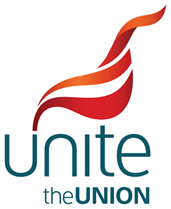 C:/Users\Ian\Desktop\All Reps Induction Resources\Day Four
Shannon & Weaver’s Academic Communication Model
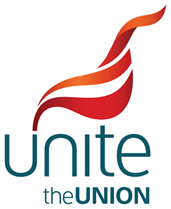 Based on Shannon & Weaver’s Model.
C:\Users\Ian\Desktop\All Reps Induction Resources\Day Four
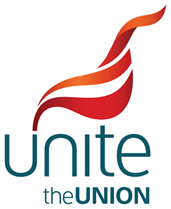 Something Missing?
Based on Shannon & Weavers Model.
C:/Users\Ian\Desktop\All Reps Induction Resources\Day Four
Same Model But?
Feedback/Response
C:/Users\Ian\Desktop\All Reps Induction Resources\Day Four
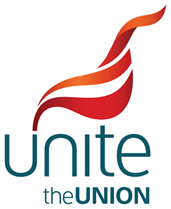 Effective Communication Skills
Listening : Speaker & listeners.
 Asking the right questions.
 Using the proper body language.
 Relating someone else’s information accurately.
 Writing Clearly.
 Speaking in  language appropriate to listeners.
C:/Users\Ian\Desktop\All Reps Induction Resources\Day Four
Communication Methods
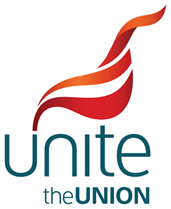 Verbal
Non Verbal
Letters.
E mails.
Reports.
Handouts.
Body Language.
Visual Images.
Other Social Media.
Telephone.
Face to Face Conversation.
Video Conferencing.
Skype/Facetime
Internet social-networks & chat rooms/Blogs
Speeches.
Lectures.
C:/Users\Ian\Desktop\All Reps Induction Resources\Day Four
Communication  Methods
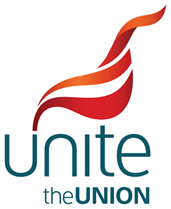 Verbal
Non Verbal
Strengths
The role of body language.
Can convey feelings.
Voice inflections emphasise.
Weaknesses
Cannot give long list of memorable details.
Strengths
Written material is proof of communication?
Written material perceived as authoritative & tangible.

Weaknesses
Does not convey feelings, thoughts, emphasis or expression/inflection.
C:/Users\Ian\Desktop\All Reps Induction Resources\Day Four
Barriers To Communication
Non Verbal
Rolling eyes.
Quick/Slow movements.
Arms crossed.
Legs crossed.
Slouching.
Doodling.(fiddling with Mobile phones)
Avoiding eye contact.
Verbal
Interrogating.
Criticizing.
Blaming.
Shaming.
Moralizing.
Preaching.
Name-calling.
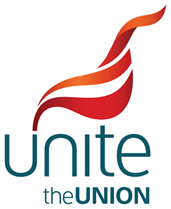 C:/Users\Ian\Desktop\All Reps Induction Resources\Day Four
Other Barriers
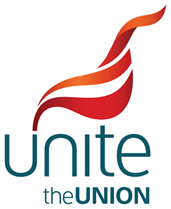 Layout of room, position of table and chairs.
Visual aids must be visible to listeners if used.
Teaching at the incorrect level.
Using Jargonese and acronyms.
Experiential filters?
Noise/Distractions.
Ergonomics/Comfort, Hunger & Thirst. (Maslow)
Medium used to convey message.
C:/Users\Ian\Desktop\All Reps Induction Resources\Day Four
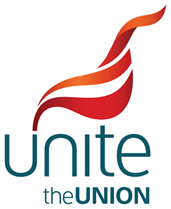 Task
What do you think I mean if I say the word:

			“Speed”?
C:/Users\Ian\Desktop\All Reps Induction Resources\Day Four
Task
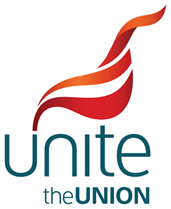 What do you think I mean if I say the word:
“Speed”?
Velocity, Distance over Time; rate of progress.
Going Fast.
Exceeding The Speed Limit.
Drugs
A Film with Keanu Reeves & Sandra Bullock
The Footballer Who Played For Everton, Newcastle and managed Wales’ National Football Team before his untimely Death.
C:/Users\Ian\Desktop\All Reps Induction Resources\Day Four
English Is A Complex Language
So any message is distorted by:
The Experiences of both speaker and Listener.
The Medium Used to communicate.
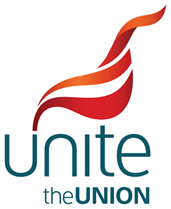 C:/Users\Ian\Desktop\All Reps Induction Resources\Day Four
Filters as Barriers
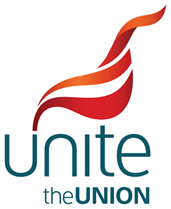 There are Two sets of Filters to consider!

The Sender’s filters influence the expression of the message with the chosen words, gestures and voice tones/inflections used.

The Receiver's filters define how the message is received & understood.
SO……….
C:/Users\Ian\Desktop\All Reps Induction Resources\Day Four
Filters as Barriers
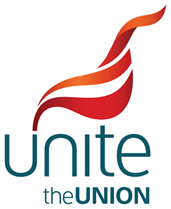 If you are not interested in football, or have never seen Everton, Newcastle or Wales Play, then you may never have heard of Gary Speed the footballer. Therefore your experience, or lack of it, excludes the “footballer” as a possible response.
If you are someone who deals everyday with drugs and drug addicts, (social worker) the first thing you may think of is drugs.
Alternatively, if you are a scientist planning to send a rocket into space, the first thing you may think of is “distance over time” .
Our individual experiences changes the meaning of the words we hear. That experience acts like a filter, removing some meanings and accentuating others.
C:/Users\Ian\Desktop\All Reps Induction Resources\Day Four
Media As Barriers
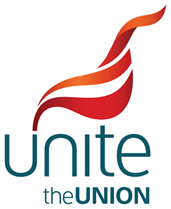 If I write the word “speed” I have two common alternatives: “speed” or “Speed”.
The latter version has a capital letter at the start which, when not at the start of a sentence, strongly implies it is a proper name.
However, when I say the word, the listener is unable to discern whether I have used a capital letter or not.

That is, The medium used (written or spoken word) also acts as a filter on the information communicated and can distort it’s meaning.
C:/Users\Ian\Desktop\All Reps Induction Resources\Day Four
Don’t Assume.
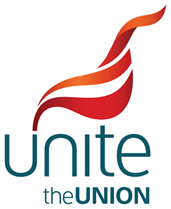 A common mistake made in “informing” is that the person informing thinks the recipient of the information will attribute the same meaning to it.
This is very often not the case! And what’s worse when people miscommunicate, they do not even realise that they have misunderstood each other!
The informer has assumed the listener has understood. 
 NAFOF ( Never Assume Find Out First)
C:/Users\Ian\Desktop\All Reps Induction Resources\Day Four
Feedback
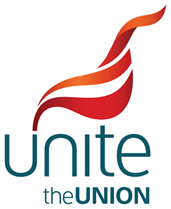 The way around this problem is to get feedback from those with whom you have informed on what they have understood by your information. If the feedback agrees, then you have likely communicated (there remains potential for misunderstanding, but is greatly reduced).
C:/Users\Ian\Desktop\All Reps Induction Resources\Day Four
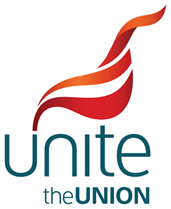 Feedback
Effective communication therefore involves the following process:
Inform.
Get Feedback.
Check feedback vs. your intended meaning
If they agree, then you have communicated and the process ends.
If they contradict (or if the potential for misunderstanding remains) re-inform, using different words.
Go back to step2
C:/Users\Ian\Desktop\All Reps Induction Resources\Day Four
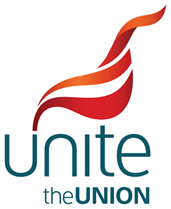 Process
Communicate
C:/Users\Ian\Desktop\All Reps Induction Resources\Day Four